Урок математики в 1 классе по программе:» Планета знаний»Тема: Числа 1, 2, 3.
Учитель: Чебатура Т. Ф.  МБОУ «СОШ № 19» г. Владивосток
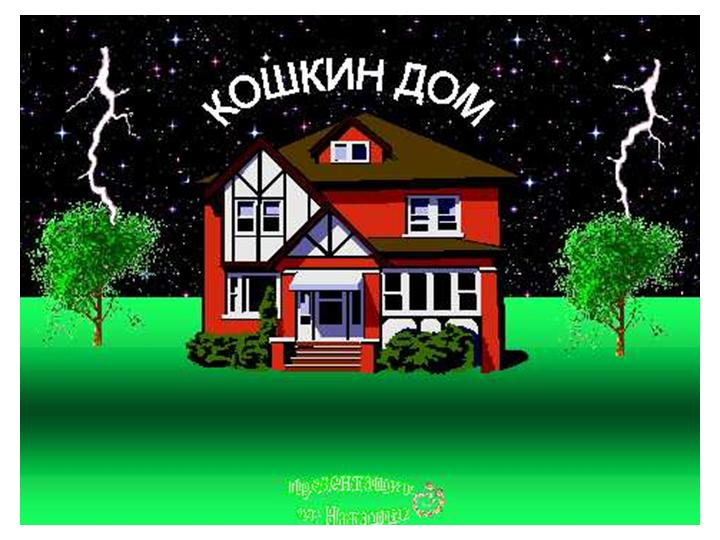 Устный счёт.Загадка:
Я рисую кошкин дом:
Три окошка, дверь с крыльцом.
Наверху ещё окно, чтобы не было темно.
Посчитай окошки в домике у кошки.
(Четыре.)
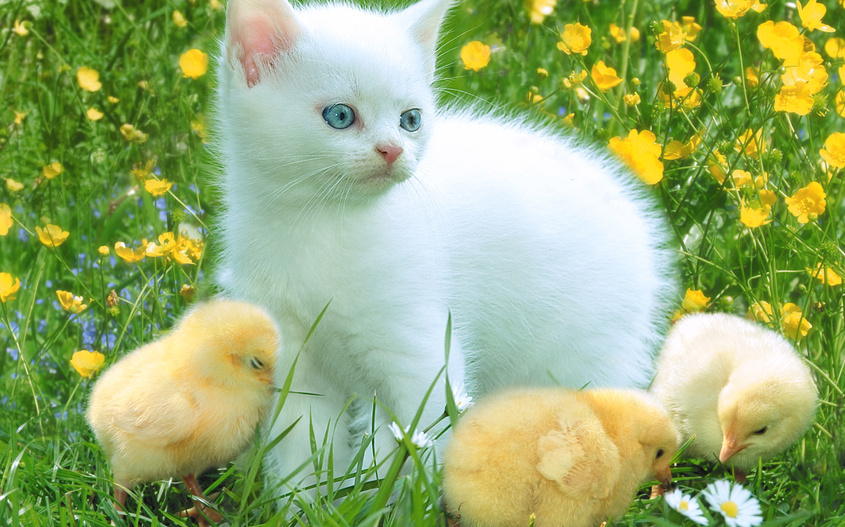 Загадка:
Три цыплёнка стоят, на скорлупки глядят,
Два яичка в гнезде у наседки лежат.
Сосчитай поверней, отвечай поскорей:
Сколько будет цыплят у наседки моей?
(Пять.)
Задание:
Покажите карточку с числом, соответствующим количеству предметов на каждой картинке.
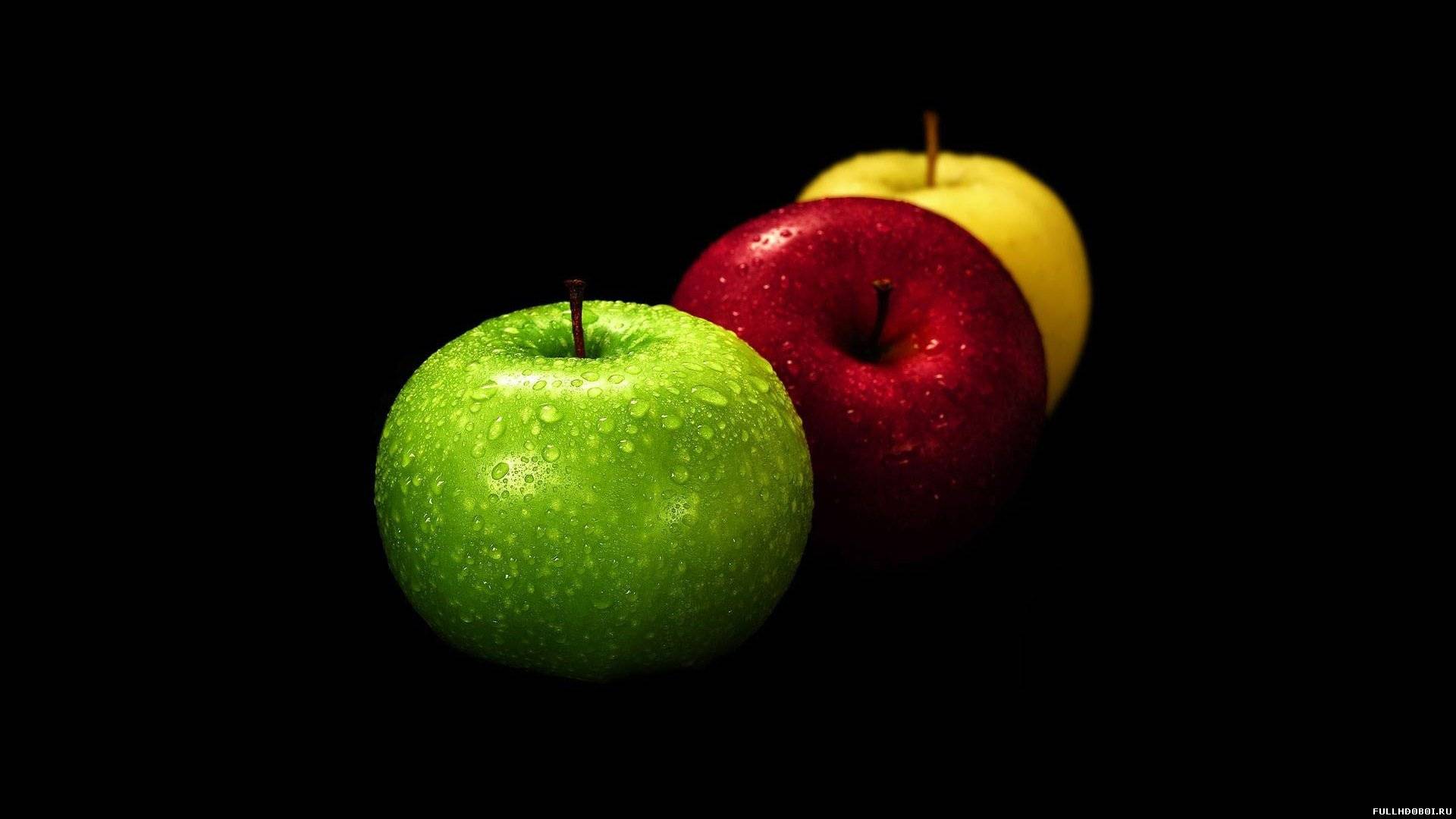 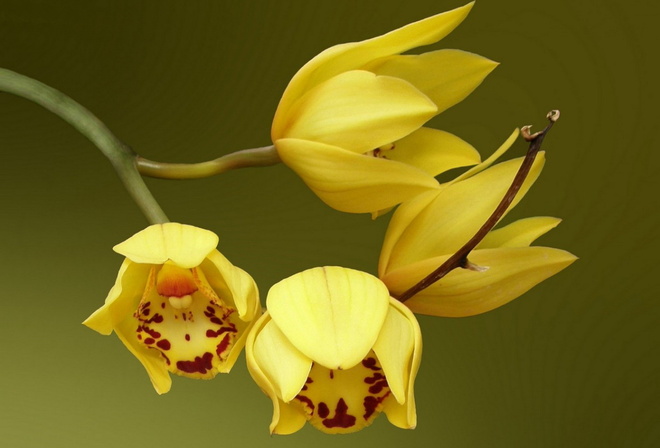 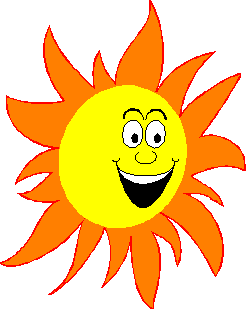 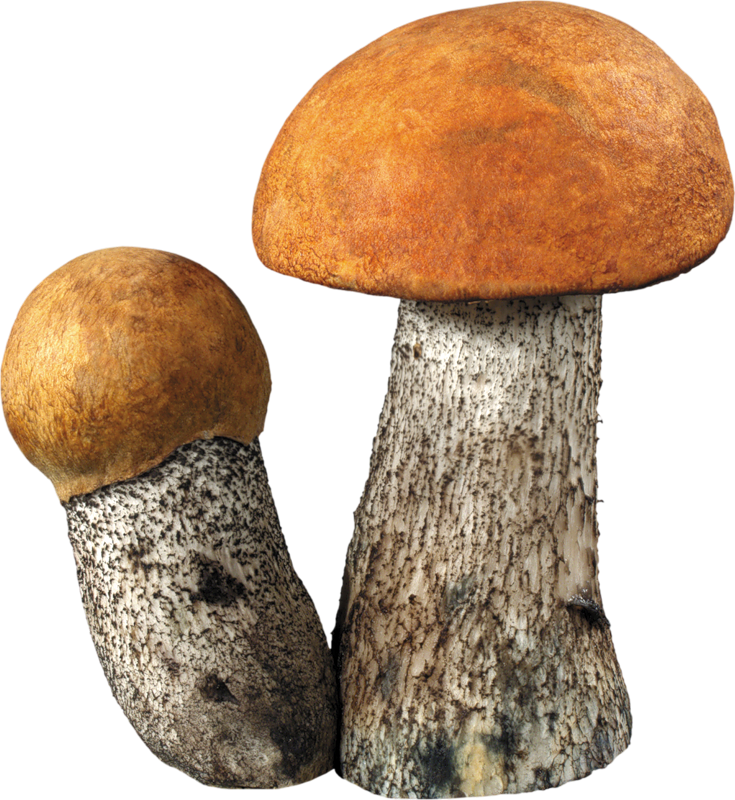 Отгадай загадки:
Одноног Ивашка – расписная рубашка!
Петь и плясать-мастак, а стоять никак.

Стоит Антошка на одной ножке.
Где солнце втанет, туда он и глянет.

Я одноухая старуха, я прыгаю по полотну,
И нитку длинную из уха, как паутину я тяну.
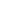 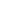 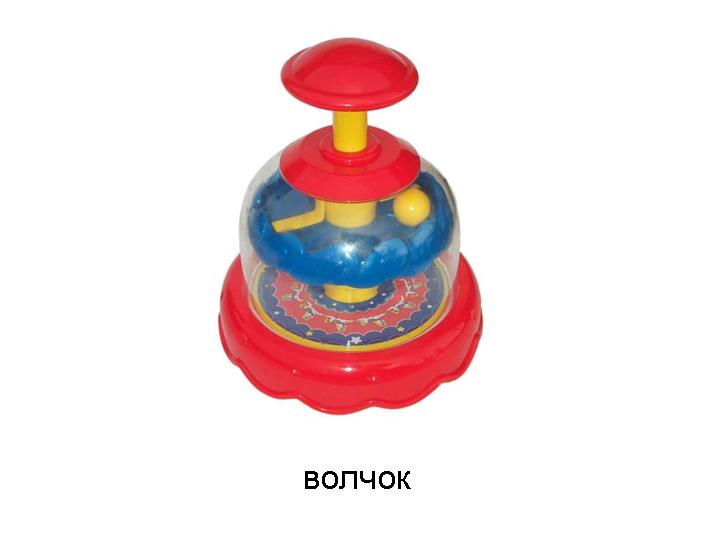 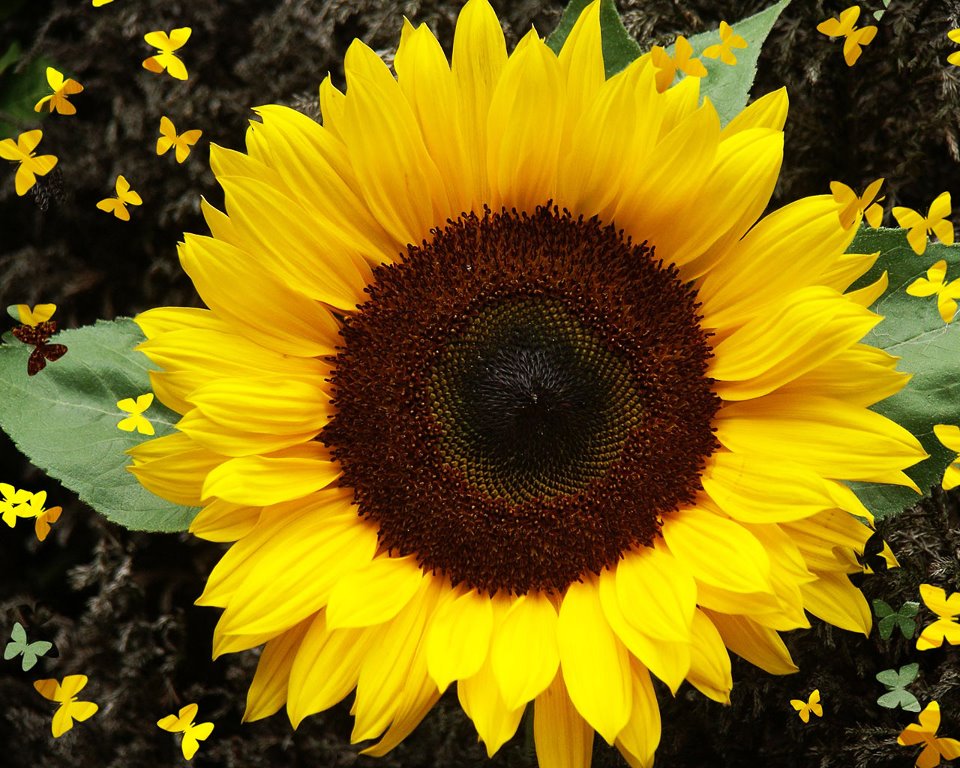 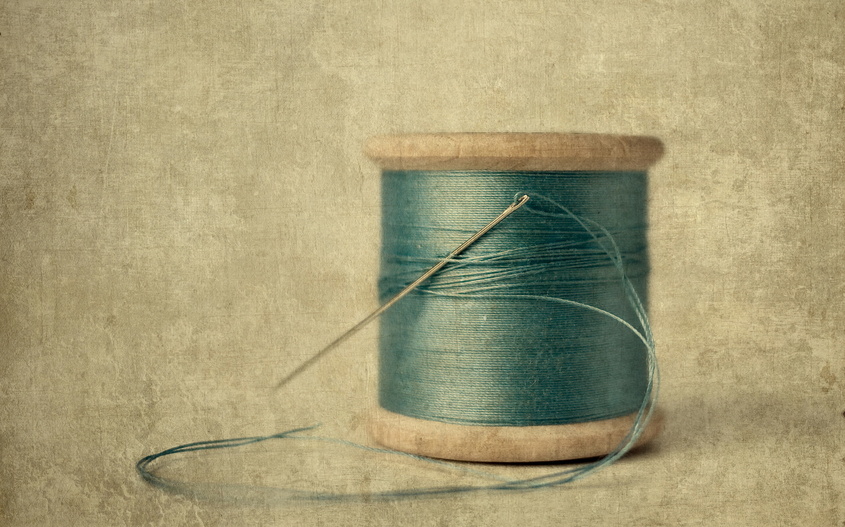 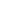 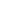 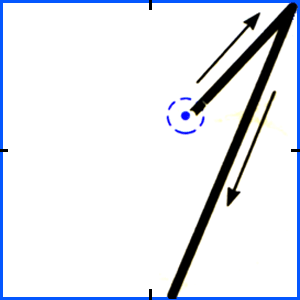